Elektrické pole. Telesá v elektrickom poli
Elektrické pole
Okolo každého zelektrizovaného telesa je elektrické pole.
Vieme: Zelektrizované telesá pôsobia na všetky telesá vo svojom okolí elektrickou silou.
Elektrické pole znázorňujeme pomocou elektrických siločiar.
Siločiary elektrického poľa
Sú to čiary, ktoré znázorňujú silové pôsobenie elektrického poľa.
Dohodou je určená ich orientácia:
od kladného náboja k zápornému náboju
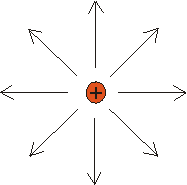 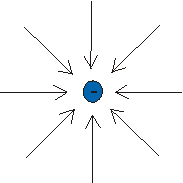 Siločiary  elektrického poľa
Súhlasné náboje
Nesúhlasné náboje
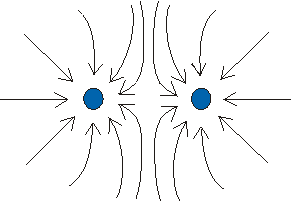 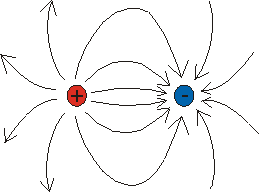 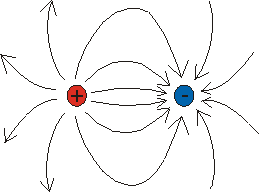 Z hľadiska elektrickej vodivosti môžeme rozdeliť látky na : 
elektrické vodiče (napr. kovy)
elektrické izolanty (plasty, papier)
Ak umiestnime teleso do elektrického poľa, môže v ňom dôjsť k:
elektrostatickej indukcii, ak je to vodič,
polarizácii, ak je to izolant.

Ako sa to prejavuje, a prečo?
Elektrostatická indukcia
V elektrickom poli je elektrický vodič, v ktorom sa môžu voľne pohybovať častice s elektrickým nábojom – voľné elektróny.
Ak je vodič elektrickom poli, dochádza vo vodiči k presunu elektrického náboja, tento jav sa nazýva elektrostatická indukcia. 

Preto sa ručička elektroskopu vychýli, aj keď sa tyč elektroskopu nedotkne!
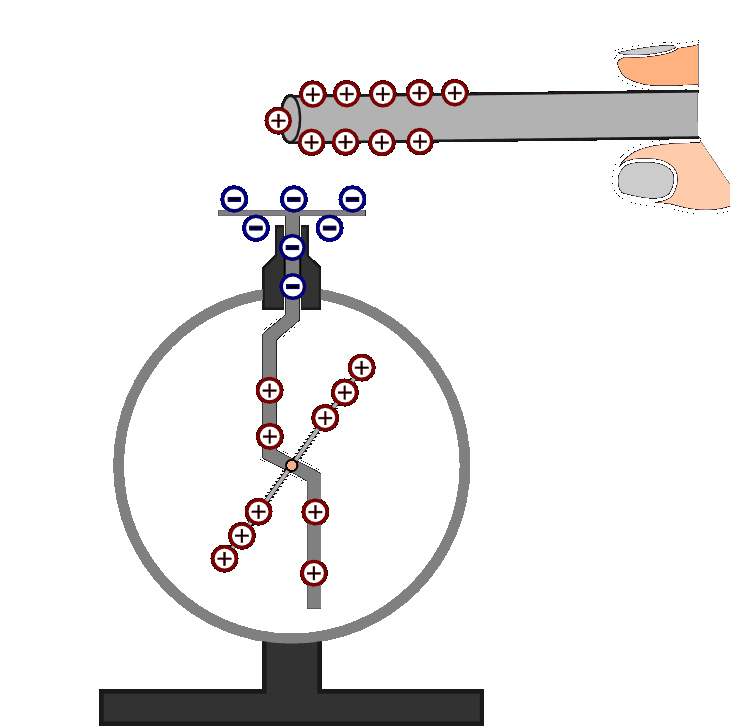 Polarizácia izolantu
V elektrickom poli je izolant, ktorý nemá voľne sa pohybujúce častice s el.nábojom.
					Ak je izolant v elektrickom poli, 				dochádza len v rámci jeho 					atómov k presunu elektrického 				náboja, tento jav sa nazýva 				polarizácia izolantu. 

					Preto papieriky priskáču k 					hrebeňu, balón a mikrotén sa 				udržia na stene. V atómoch 				papiera i v stene dochádza k 				presunu náboja.
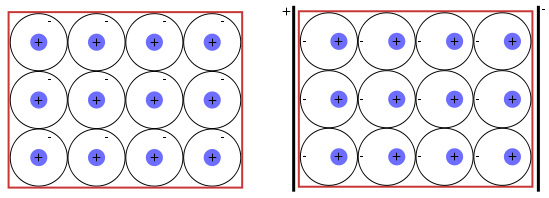 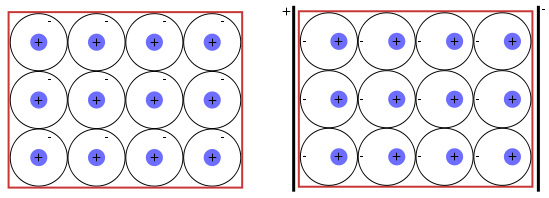